Auxiliar #?Difusión
caro_bernuy@hotmail.com
Preguntas teóricas
Explique los mecanismos de difusión intersticial y por vacancias. ¿Cuál será el mecanismo que predominará en el caso de un átomo sustitucional cuyo radio es similar al del de la matriz? ¿Y uno de radio menor?
Preguntas teóricas
¿Qué es la energía de activación de difusión? ¿Por qué es necesario que un átomo supere una cierta barrera energética para desplazarse dentro de la red cristalina?
Ecuaciones difusión
1ra Ley de Fick
 


2da Ley de Fick
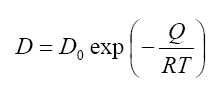 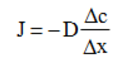 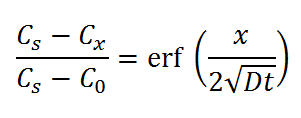 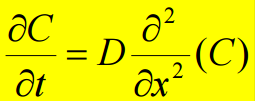 Pregunta 1
Se utiliza una membrana de paladio de 5 [mm] de espesor y área de 0,2 [m2] para purificar hidrógeno. Si la concentración de H2 en el lado de alta presión (gas impuro) es de 1,5 [kg/m3] y en el lado del gas puro es de 0,3 [kg/m3], calcule la masa de hidrógeno purificada en una hora
 (Datos: D = 10-8 [m2/s], radio atómico del           Pd = 0,14 [nm] (FCC))
Pregunta 2
Se tiene 0,19% at. de Cu en la superficie de una plancha de aluminio y 0,18% at. de Cu a 1,2 mm por debajo de la superficie. Calcule el flujo de átomos de Cu que difunde desde la superficie hacia el interior del aluminio a 500ºC. Asuma que las concentraciones se  mantienen constantes. 
Datos:
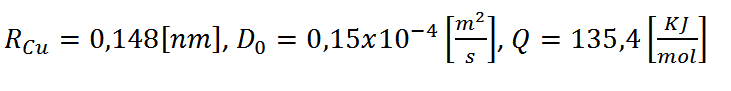 Pregunta 3
Calcule el porcentaje de carbono a 0,3 [mm] bajo la superficie de un componente de acero dulce con una concentración inicial de 0,15% de C, que se carburizó en cubierta durante 10 horas a 500[ºC]. Suponga que la concentración superficial de carbono se mantiene constante a 1% durante todo el proceso.
Pregunta 4
Se tiene inicialmente una oblea de silicio puro, a la cual se le hace difundir Boro a 1100ºC durante 5 horas. Si la concentración de Boro en la superficie se mantiene constante y es de 1018[átomos/cm3], encuentre la profundidad debajo de la superficie en que la concentración es de 1017 [átomos/cm3].
Datos: D = 4x10-13[cm2/s]